HISPANIC HERITAGE MONTH KICKOFF
SEPTEMBER 2022
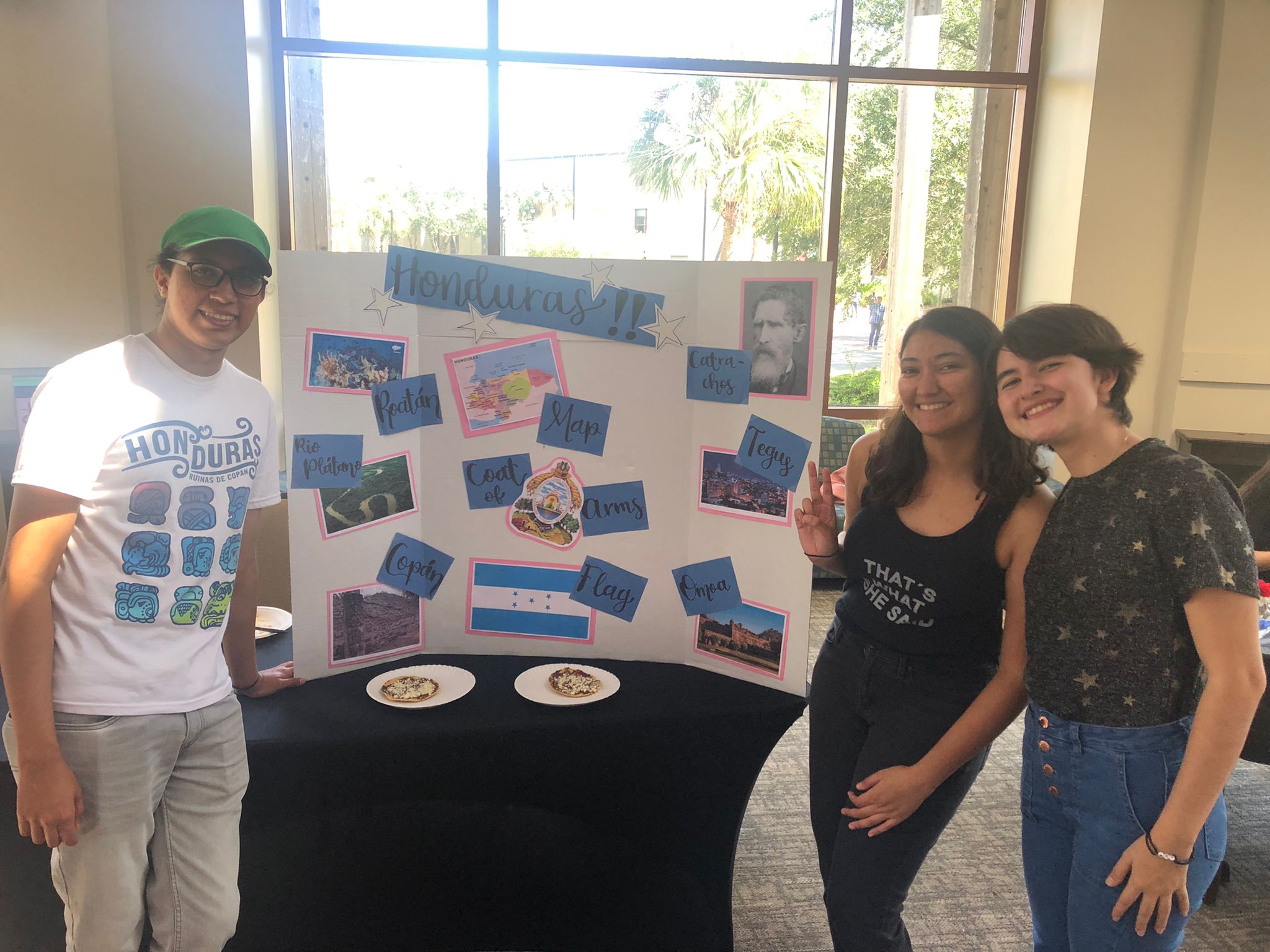 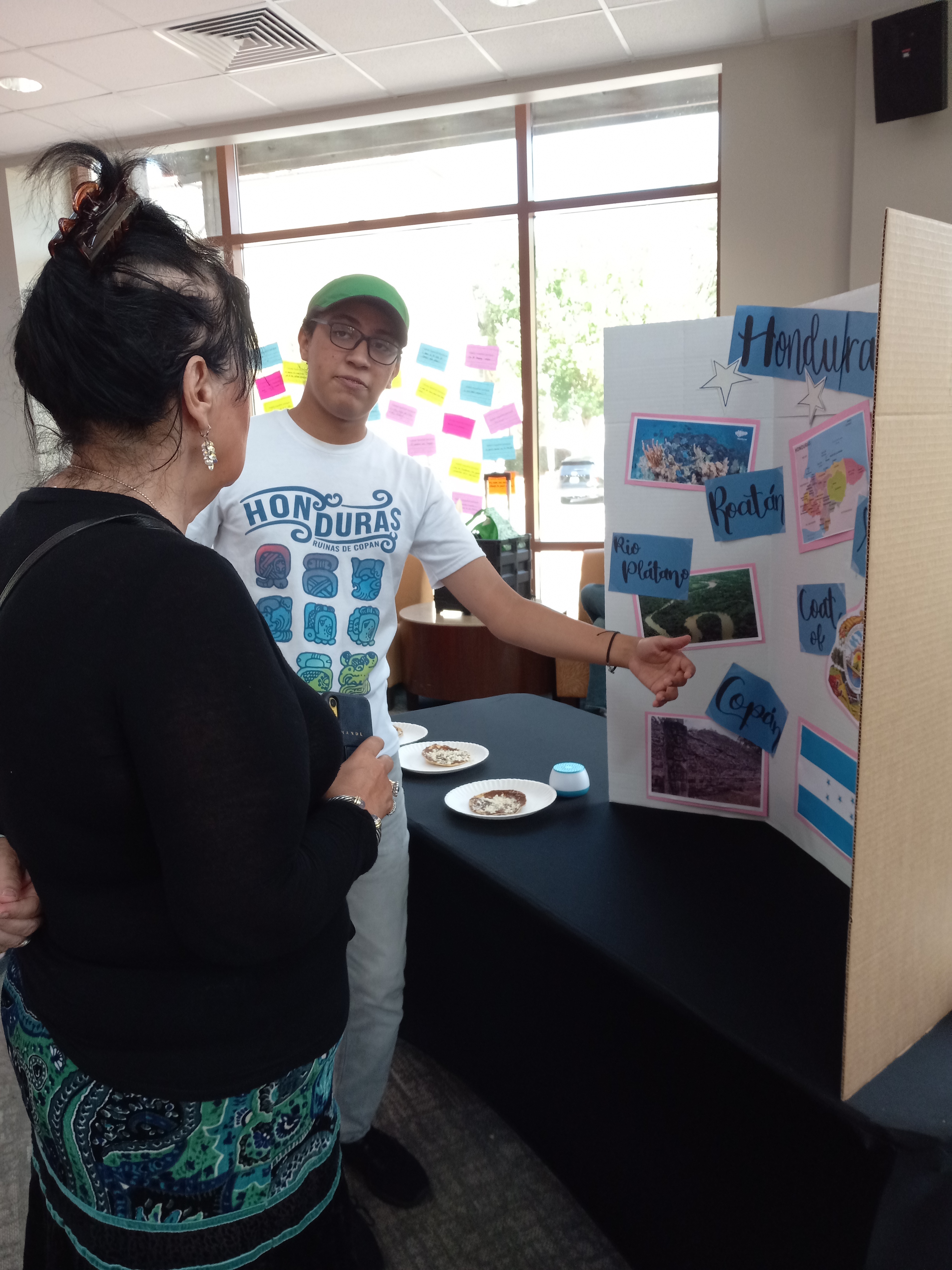 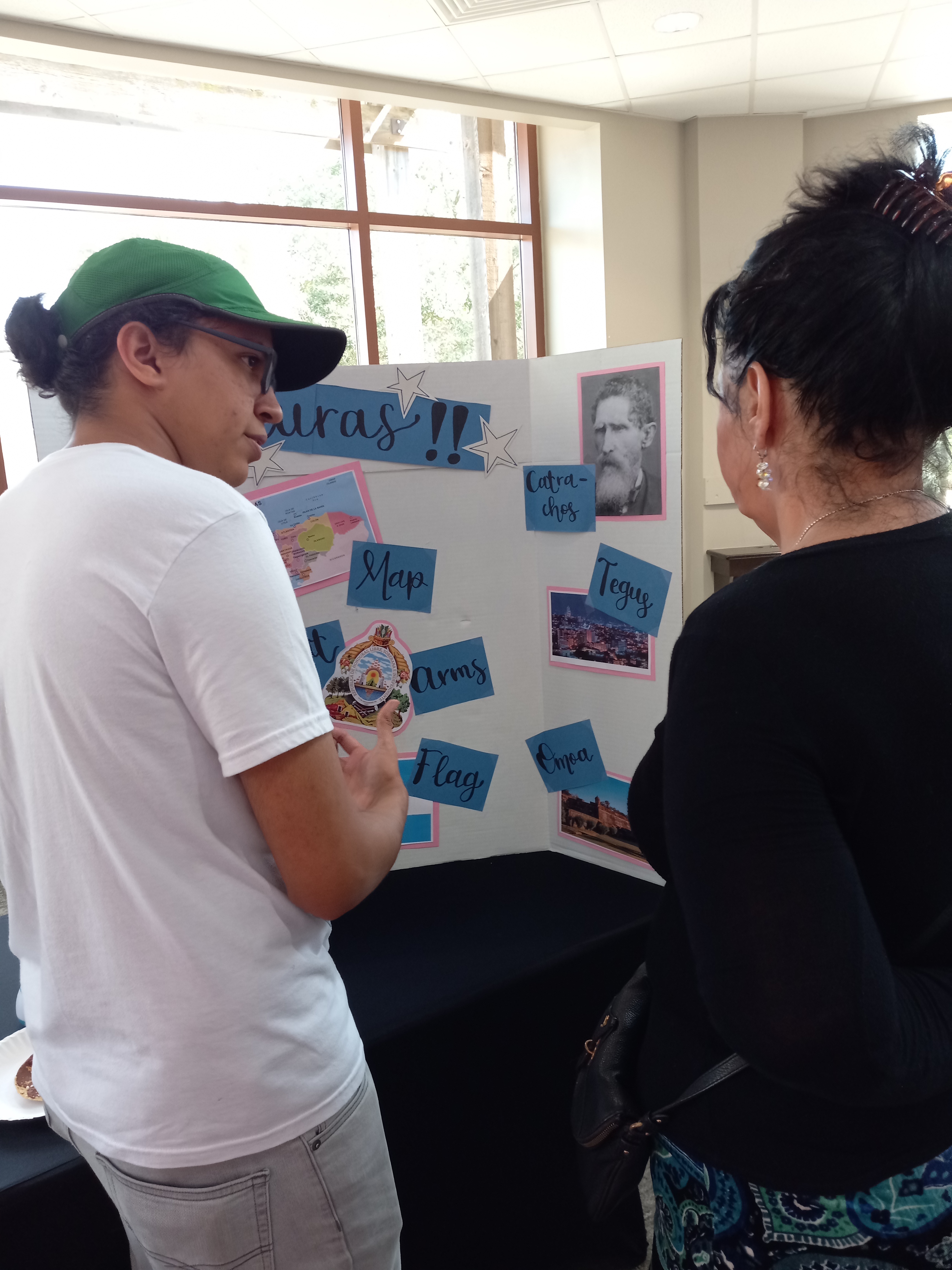